Relational Learning,  and Structured Output
Lei Tang
May.04, 2007
Relational Learning
Typical Classification task: IID assumption
Relational Learning: instances are interrelated. 
Some Examples:
Hypertext Classification
Identifying topics in scientific literature.
Prediction of Movie Box Sales
Strategies for relational learning
How to use the link information?
Make it flat, several models (Jens-etal04, kdd)
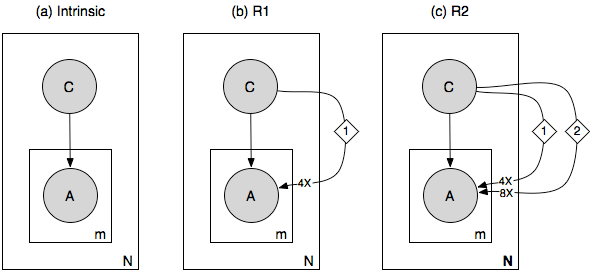 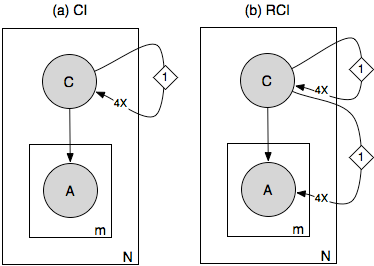 Ensemble Method
Consider relational learning as datasets with heterogonous attributes.
Another strategy is to build classifier on each type of attribute and do the ensemble learning.
Iterative Strategy for Prediction
For prediction, the class labels are unknown for the neighbors of the test data.
So, iteratively predict until converge. (Nevi-Jens00, AAAI; Li-Geto03, ICML)
This like label propagation in semi-supervised learning.
Baseline models: 
Use only attributes
Use only link information (This actually works pretty well on most benchmark datasets used in literature)
Interdependent & Structured Output
The output space is not a “flat” list of labels, but some structure.
E.g. Multi-label/class classification, Hierarchical Classification
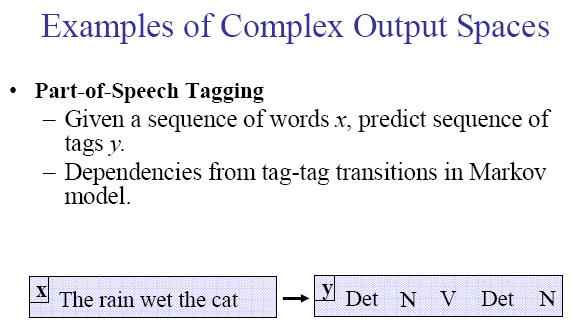 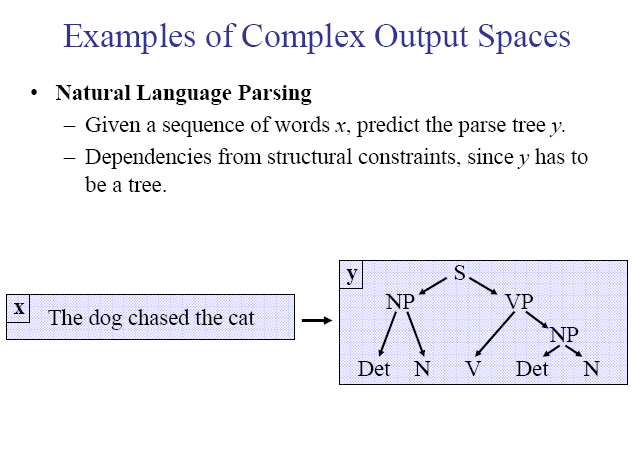 Collective Multi-label Classification
Takes into consideration of interrelations between labels rather than instances.
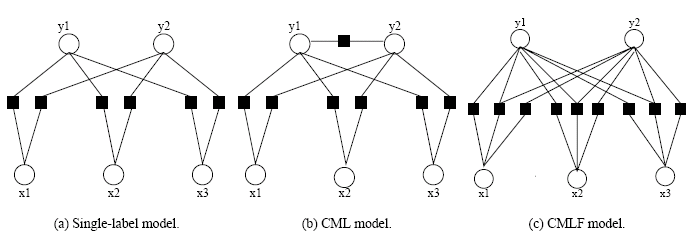 Multi-task Learning
Perform PCA in the output space to find out principal dimensions.
Large-Margin Methods
Use Joint Feature Map.
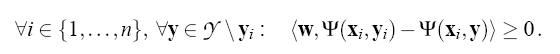 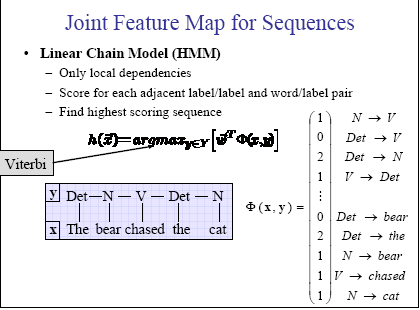 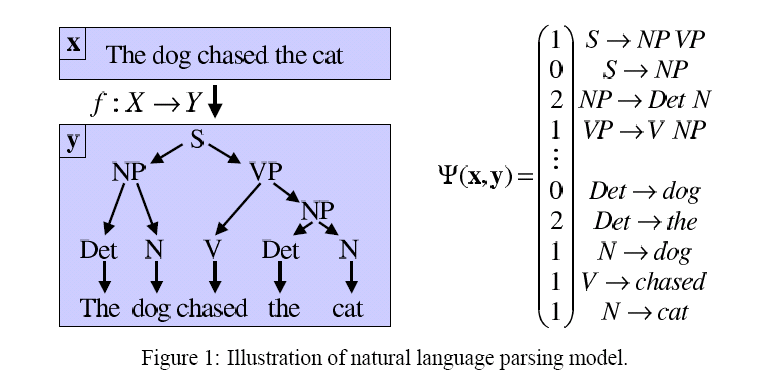 Discussions
Interdependent features  (graphical model)
Interdependent instances (not well studied yet)
Interdependent classes (The future)